0.3 Une autre façon d'aborder l'utilisation des données probabtesIntégrer des données probantes dans des cycles d'apprentissage et d'amélioration rapides (par exemple, pour l'adaptation au climat, l'éducation et la santé)
Comprendre le « marché » et la
population, puis prioriser
Questions
Stocks de données probantes existantes :
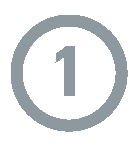 Où sont les lacunes du système et qu'est-ce qui les cause? Où sont les inégalités ? Quelles priorités abordons-nous (ou quels problèmes résolvons-nous) ?
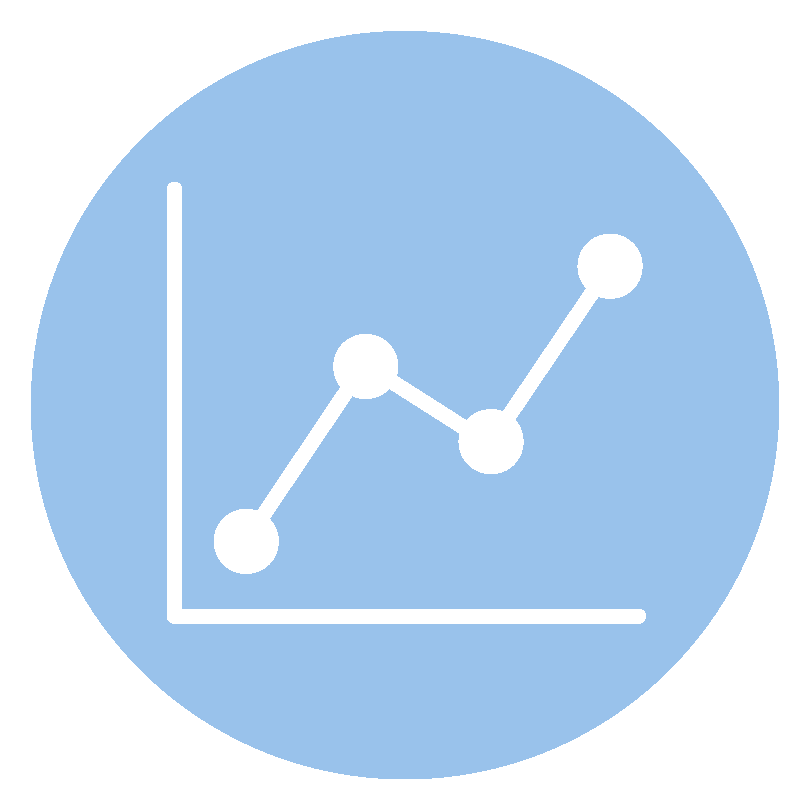 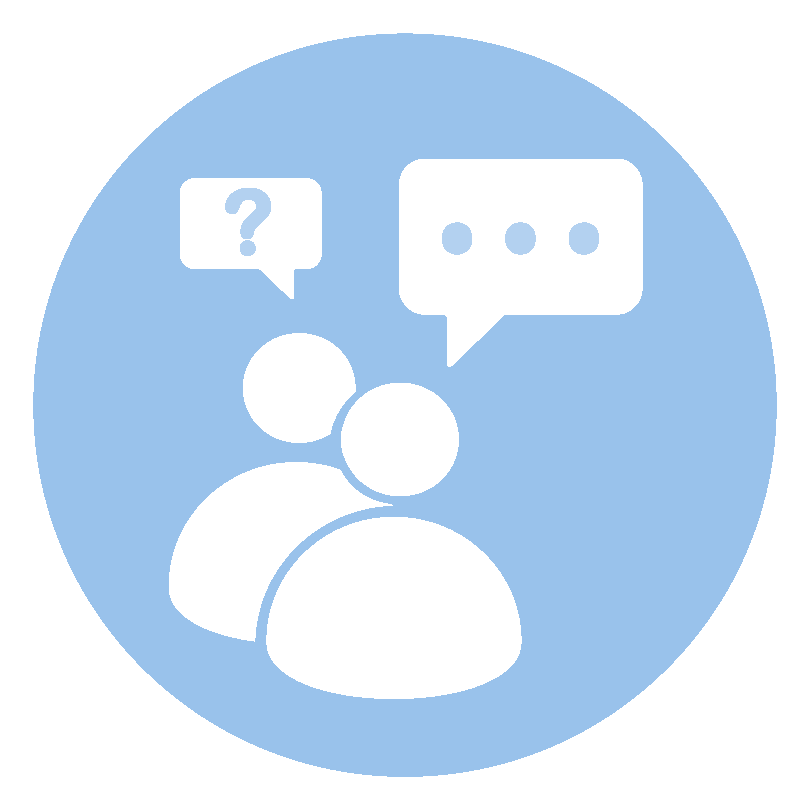 Analyse de données

Modélisation
Informations qualitatives


Synthèse de données probantes
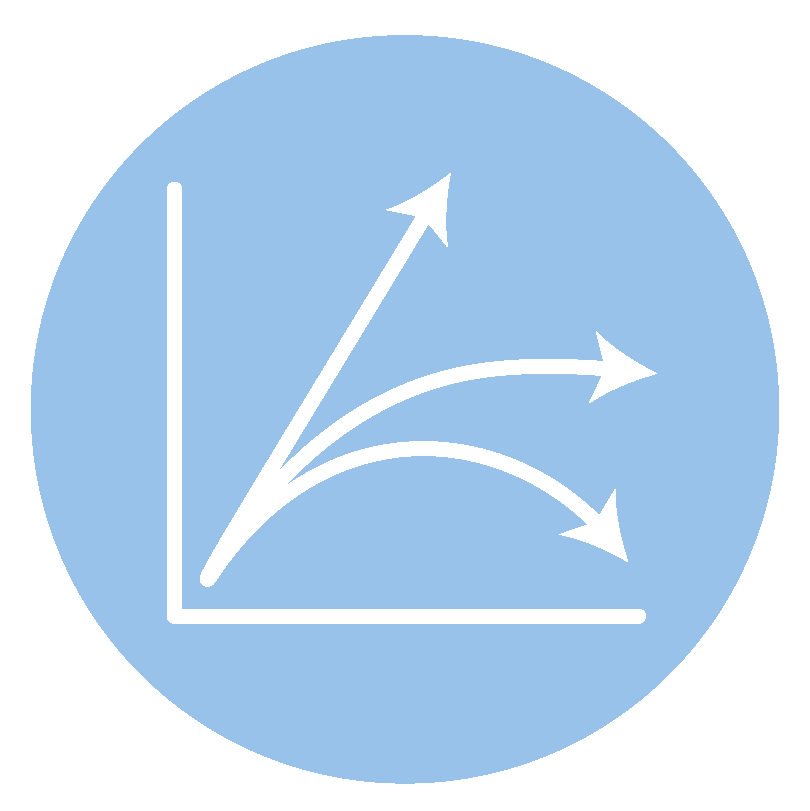 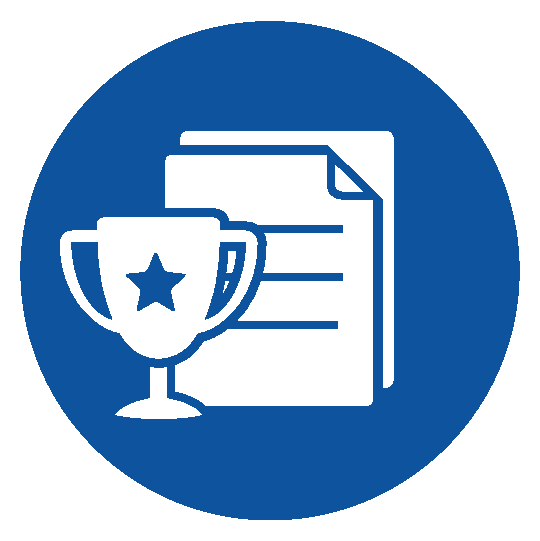 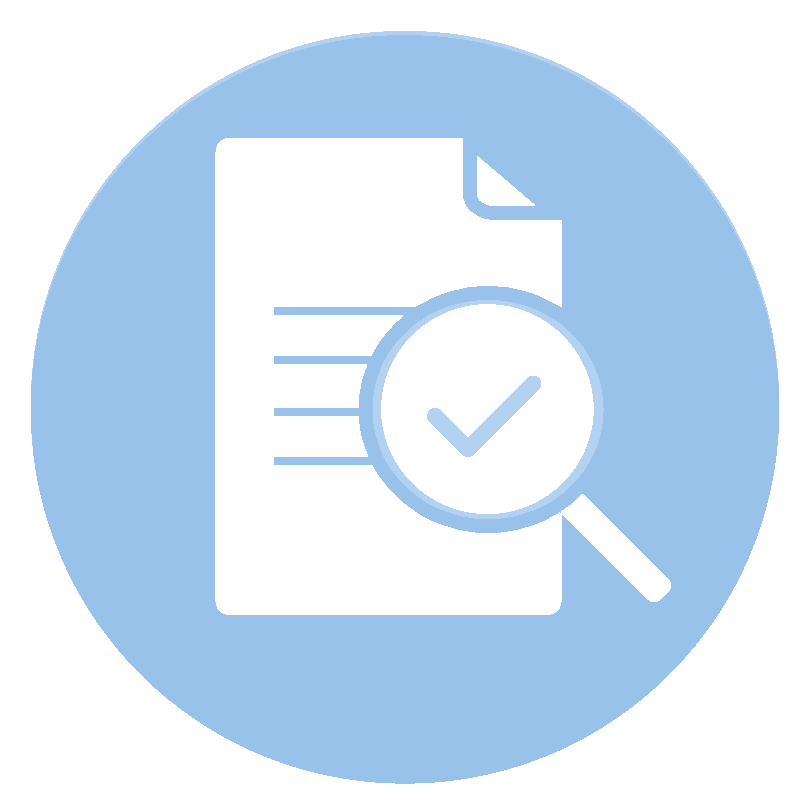 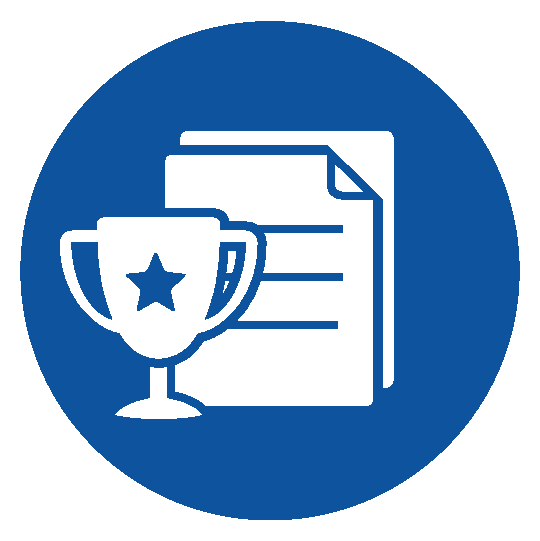 Évaluation

Modélisation

Informations qualitatives
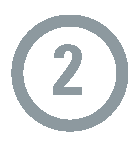 Synthèse de données probantes

Évaluation de technologies


Lignes directrices
Quelles solutions fondées sur des données probantes existent? Comment les solutions seront-elles adaptées/conçues avec la contribution des utilisateurs du système et des communautés?
Co-concevoir de nouveaux services et modèles de services
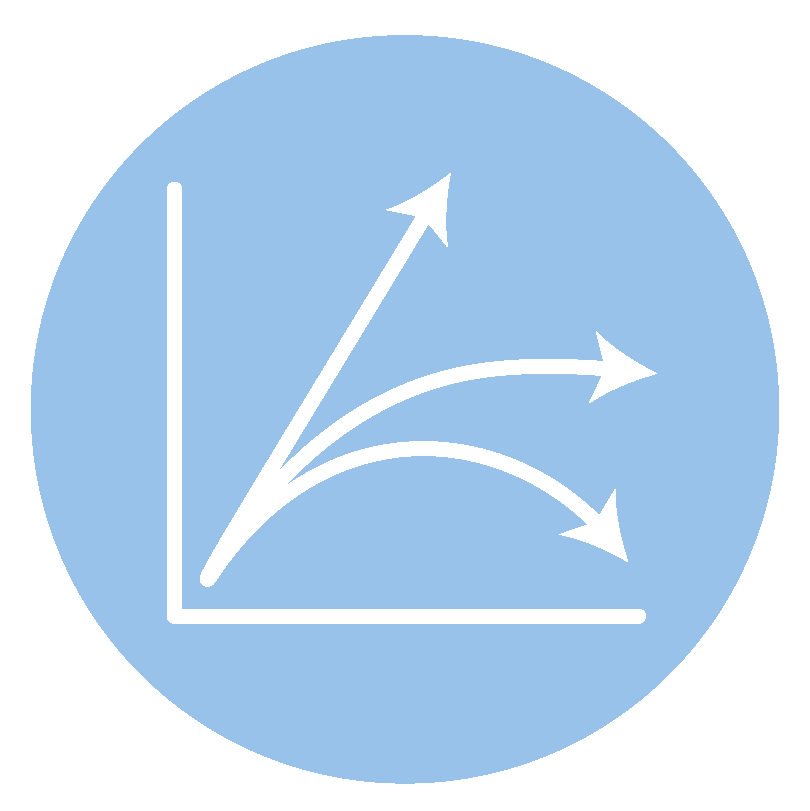 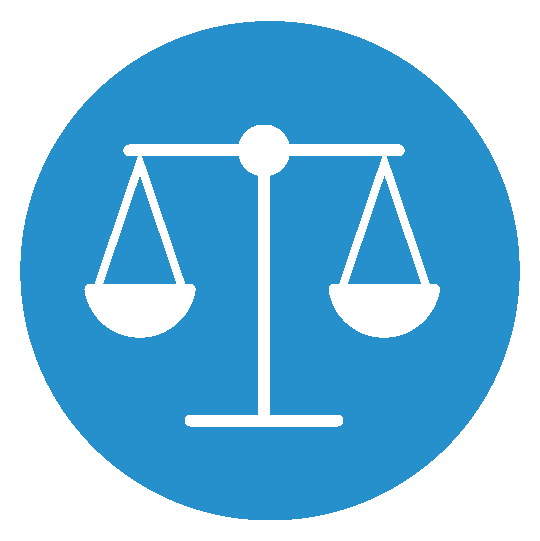 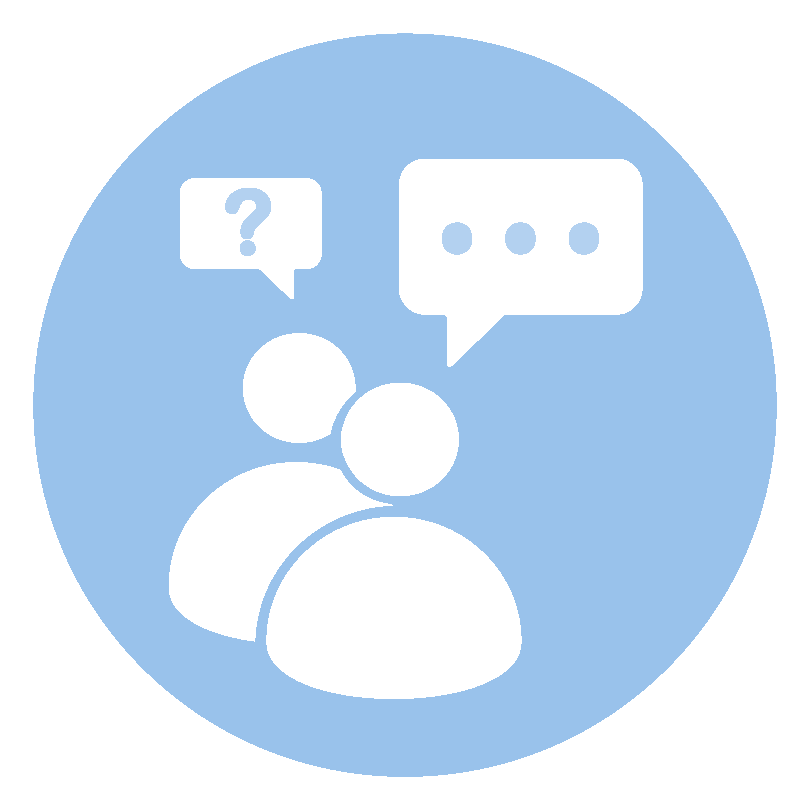 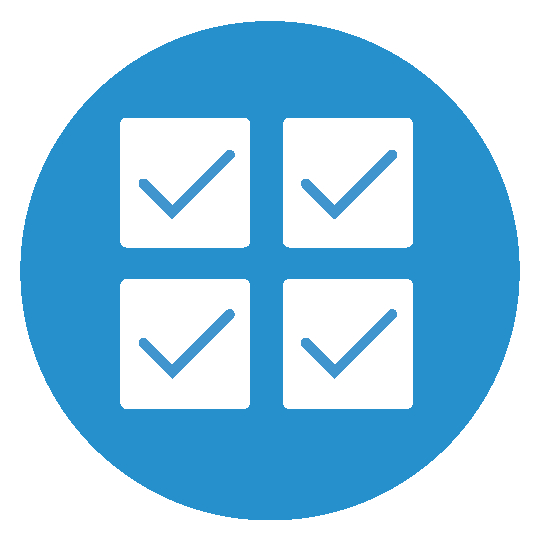 Flux de nouvelles 
données probantes :

              Analyse de données

              Évaluation
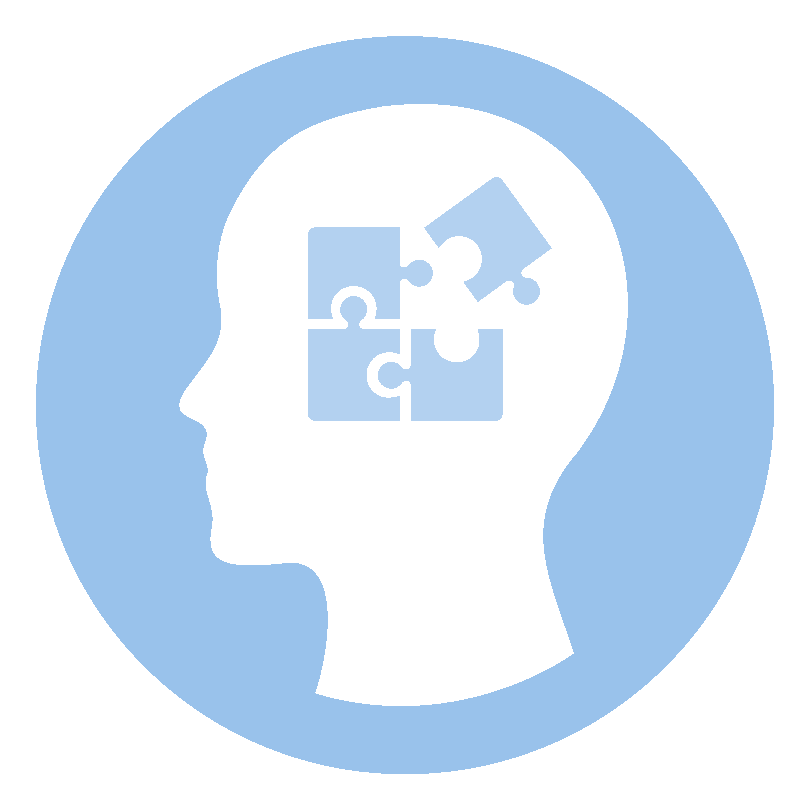 Recherche comportementale et de mise en œuvre  

Informations qualitatives

Synthèse de données probantes
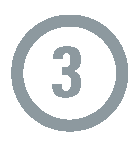 Mettre en 
œuvre,
puis adapter
utilisation de la surveillance du système
& évaluation
Ce modèle fonctionne-t-il? Comment et pour qui? Quelles adaptations sont nécessaires pour le renforcer et le mettre à l'échelle?
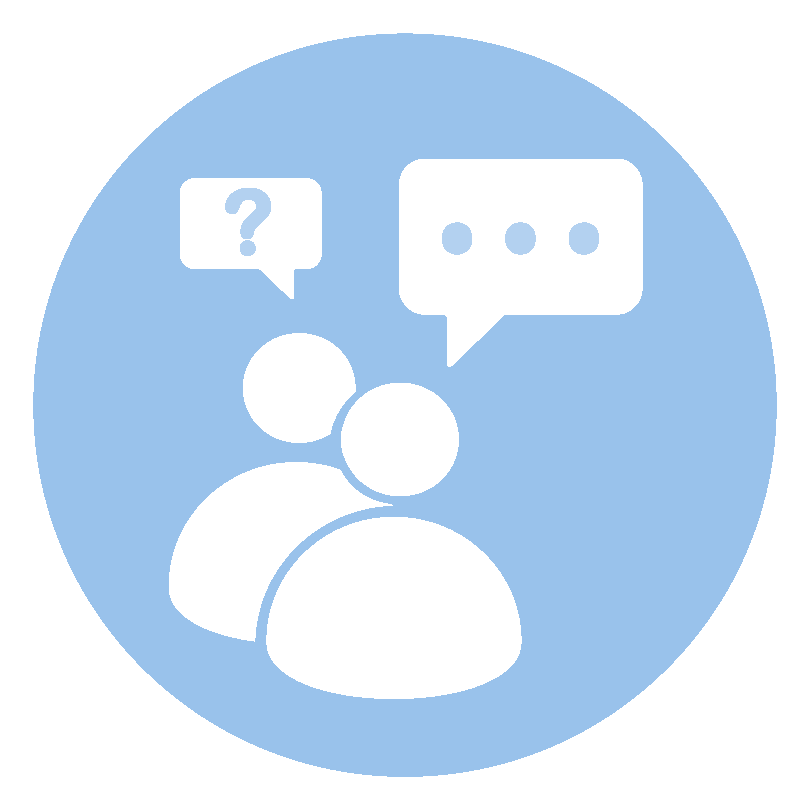 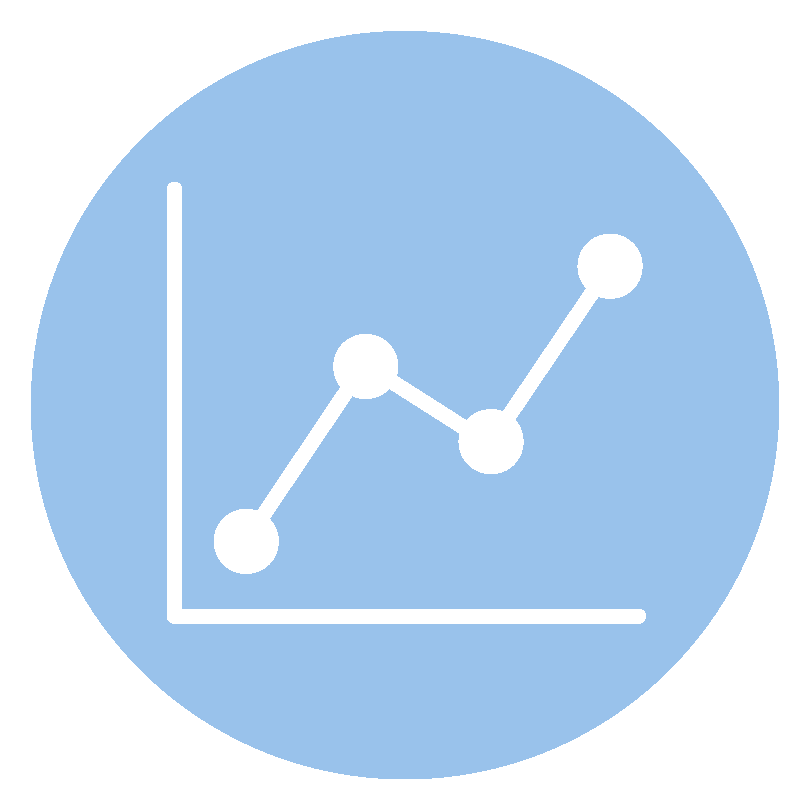 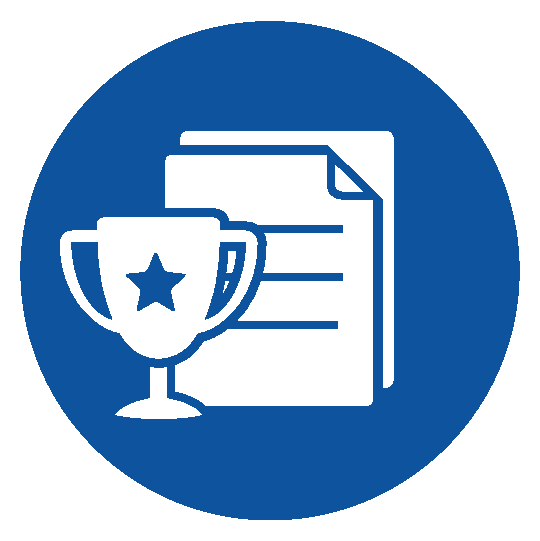 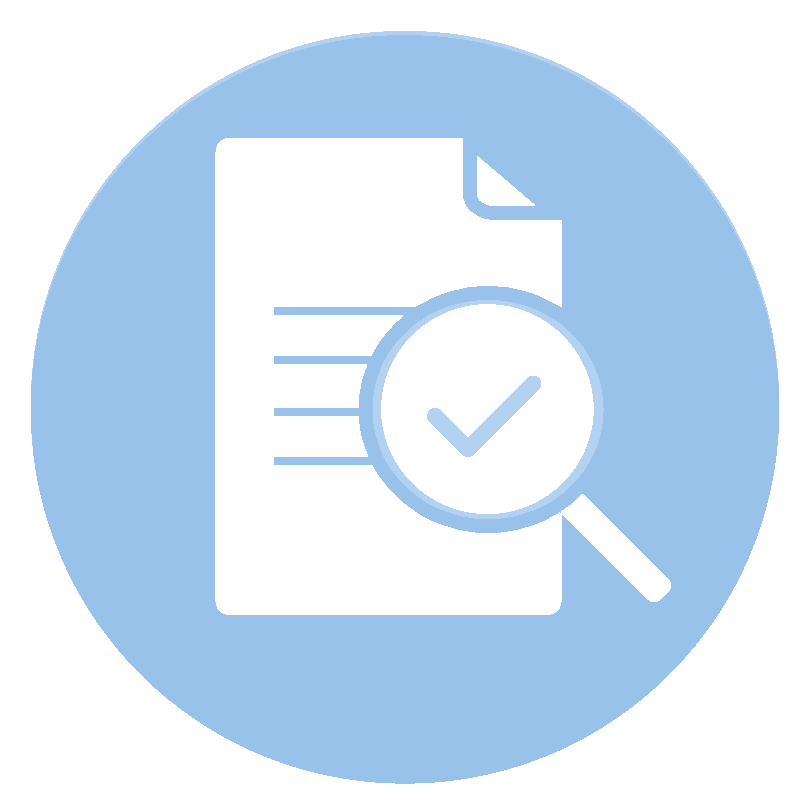 1
Deux premières colonnes adaptées de Reid R, Wodchis W, Lee-Foon N et Institute for Better Health-Trillium Health Partners (2022)